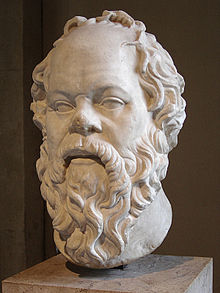 Познай самого себя.Сократ
ЦЕЛИ:
познакомиться  с некоторыми приемами самопознания,;
учиться находить в себе главные черты, определять свои личные особенности; 
развитие  умений правильно оценивать себя и других; 
формирование веры в свои силы, в возможность стать лучше; 
пробудить в себе  желание к самопознанию, самовоспитанию.
1.Как вы считаете, должен ли человек стремиться познать себя?
2. Что лучше: переоценить  или недооценить себя?
3. Как вы понимаете слова «самонаблюдение», «самоанализ», «самоиспытание»?
4. Как вы думаете, знаете вы себя?
Приемы самопознания
Самонаблюдение
Самоанализ
Самоиспытание
Самооценка
Дискуссия «Какого человека можно назвать уникальным?»
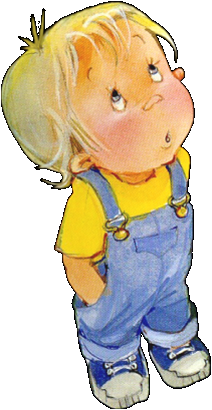 УНИКАЛЬНЫЙ–      
                       ЕДИНСТВЕННЫЙ
                                  НЕПОВТОРИМЫЙ
Создание автопортретов
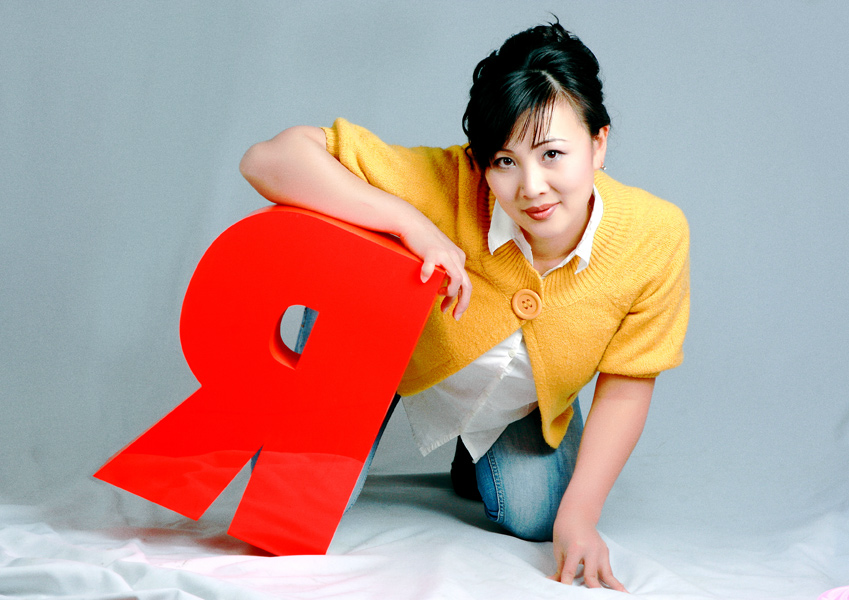 Игра в группах «Кто я? Какой я?»
Суждения о себе, о своей внешности, характере, внутреннем мире, о своих увлечениях, переживаниях, о том, за что вы себя уважаете.
САМООЦЕНКА - это оценка своих достоинств и недостатков.
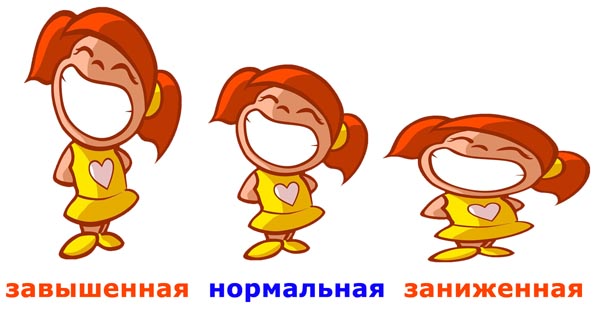 Тест «самооценка»
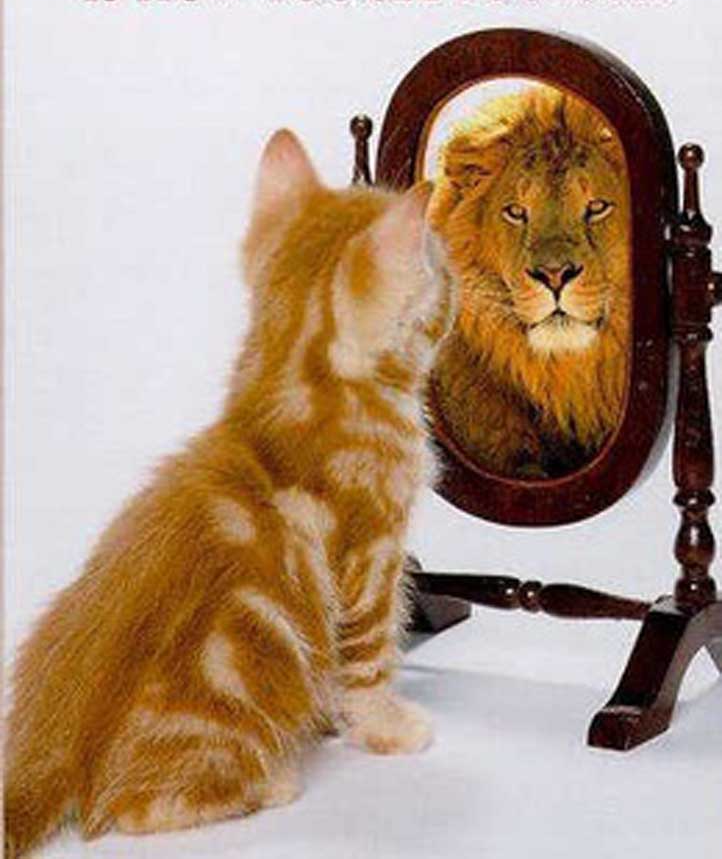 РЕФЛЕКСИЯ
- Была ли вам интересна тема познания себя?
- Как может верная самооценка помочь человеку в жизни?
- Что нового узнали вы сегодня о себе?
- Думаете ли вы продолжить наблюдение над собой?